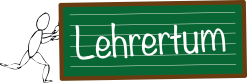 WS 21/22 Semestereinführungstage
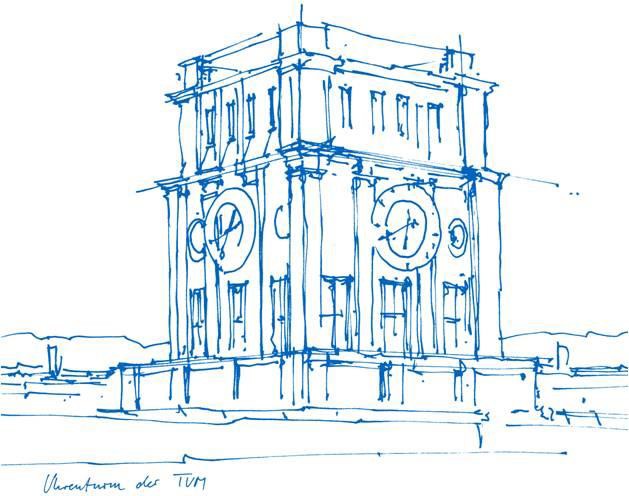 Berufliche Bildung  Katholische Religion


Magdalena Larissa Kneißl
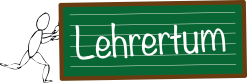 Das Mentorat
WS 21/22
Semestereinführungstage
katholische Religion
2
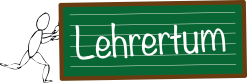 Vorstellungsrunde
Name
Alter
Hauptfach
Heimatstadt
Hobby
WS 21/22
Semestereinführungstage
katholische Religion
3
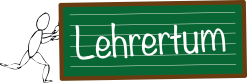 Aufbau des Studiums – Basismodule
Basismodul KR 1:
Einleitung in das AT – Grundlegung
Einführung in die Geschichte des Antiken Christentums
Einführung in das Wiss. Arbeiten und die Grundlegung der Theologie

Basismodul KR 2:
Einleitung in das NT – Grundlegung
Einführung in die Kirchengeschichte des Mittelalters und der Neuzeit  Einführung in die Fundamentaltheologie
WS 21/22
Semestereinführungstage
katholische Religion
4
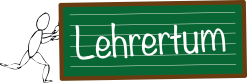 Aufbau des Studiums – Aufbaumodule
Aufbaumodul KR 3:
Einführung in den christlichen Glauben
Gottesbilder und Transzendenzvorstellungen der Religionen
entweder Übung zum Verständnis des AT oder zum Verständnis des NT  entweder Seminar AT oder Seminar NT

Aufbaumodul KR 4:
Einführung in die Moraltheologie  Einführung in die Sozialethik  Gotteslehre und Christologie  Handeln in Verantwortung
WS 21/22
Semestereinführungstage
katholische Religion
5
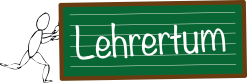 FPSO
Alle zu belegenden Module könnt ihr auch nachlesen in der FPSO  https://www.edu.tum.de/bb-fpso/
WS 21/22
Semestereinführungstage
katholische Religion
6
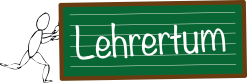 Organisatorisches
Lehrveranstaltungsbelegung und Prüfungsanmeldung an der LMU findet früher statt  als an der TUM
→ erfolgt über das LSF-Portal
https://lsf.verwaltung.uni-muenchen.de/qisserver/rds?state=user&type=0

Semesterbeitrag ist an der LMU immer früher zu zahlen als an der TUM

Prüfungstermine werden am Anfang des Semesters vom Dozenten bekannt gegeben
WS 21/22
Semestereinführungstage
katholische Religion
7
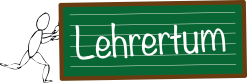 Organisatorisches
Gedächtnisprotokolle gibt es teilweise bei der Fachschaft in der Marsstraße (edu TUM) und  teilweise bei der Fachschaft katholische Religionslehre (Raum C 024)

Nicht bestandene Prüfungen können beliebig oft wiederholt werden

Ansprechpartner an der LMU:
Anne Ekezie → Fachstudienberaterin (Raum C 218)  Manuel Felix → Studiengangskooridnator (Raum C 218)
WS 21/22
Semestereinführungstage
katholische Religion
8
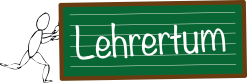 Bibliotheken
BIB-Ausweis erstellen (an der Auskunftstheke im Ausleihbereich, Studentenausweis und  Perso mitbringen) oder neue LMU-Card online beantragen
 beides muss jedes Semester neu aktiviert/validiert werden  (an der Auskunftstheke frei schalten lassen bzw. am Automaten)

Bayrische Staatsbibliothek / Stabi:
Möglichkeit mit dem Uni-Bib Ausweis auszuleihen, muss an der Infotheke aktiviert werden  (Perso mitbringen)
WS 21/22
Semestereinführungstage
katholische Religion
9
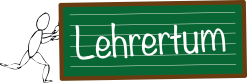 Bibliotheken
Im Gegensatz zu der TUM-Bib:
→ Jacken und Taschen sind nicht erlaubt
→ Essen ist verboten, Getränke nur in durchsichtigen Flaschen erlaubt
→ für die Schließfächer 2€ mitbringen

Theologisch-Philosophische Bibliothek:
Schellingstraße 1, Gebäudeteil D, 1. Stock

Zentrale Lehrbuchsammlung (LBS)
Leopoldstraße 13
WS 21/22
Semestereinführungstage
katholische Religion
10
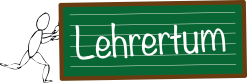 Eure Fachschaft
Wo findet ihr uns?
 https://www.fs.edu.tum.de/

Fachschaftssitzung
werden auf der Fachschaftsseite bekanntgegeben 

Bei Fragen zum Studium
 E-Mail an info@lehrertum.de
WS 21/22
Semestereinführungstage
katholische Religion
11
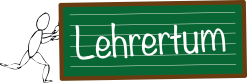 Aktuelle Situation
Im Wintersemester 2021/22 werden digitale Inhalte und Präsenzveranstaltungen kombiniert.  Weitere Informationen folgen.

Auf den gesamten Gelände der jeweiligen Universität ist es zwingend erforderlich sich an die aktuell geltenden Auflagen zu halten. 


Informationen: https://www.tum.de/die-tum/aktuelles/coronavirus/studium/
WS 21/22
Semestereinführungstage
katholische Religion
12
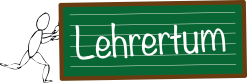 Fragen?
WS 21/22
Semestereinführungstage
katholische Religion
13